Kalenderen i Outlook
Nettkurs torsdag 11.juni
Kl.10:00 – 11:00
Steinar Skogheim
steinar.skogheim@usit.uio.no

Kursenes nettside:

https://www.uio.no/for-ansatte/kompetanse/tema/data/e-post-og-kalender/kurs-zoom/index.html
Nettkurs i Outlook
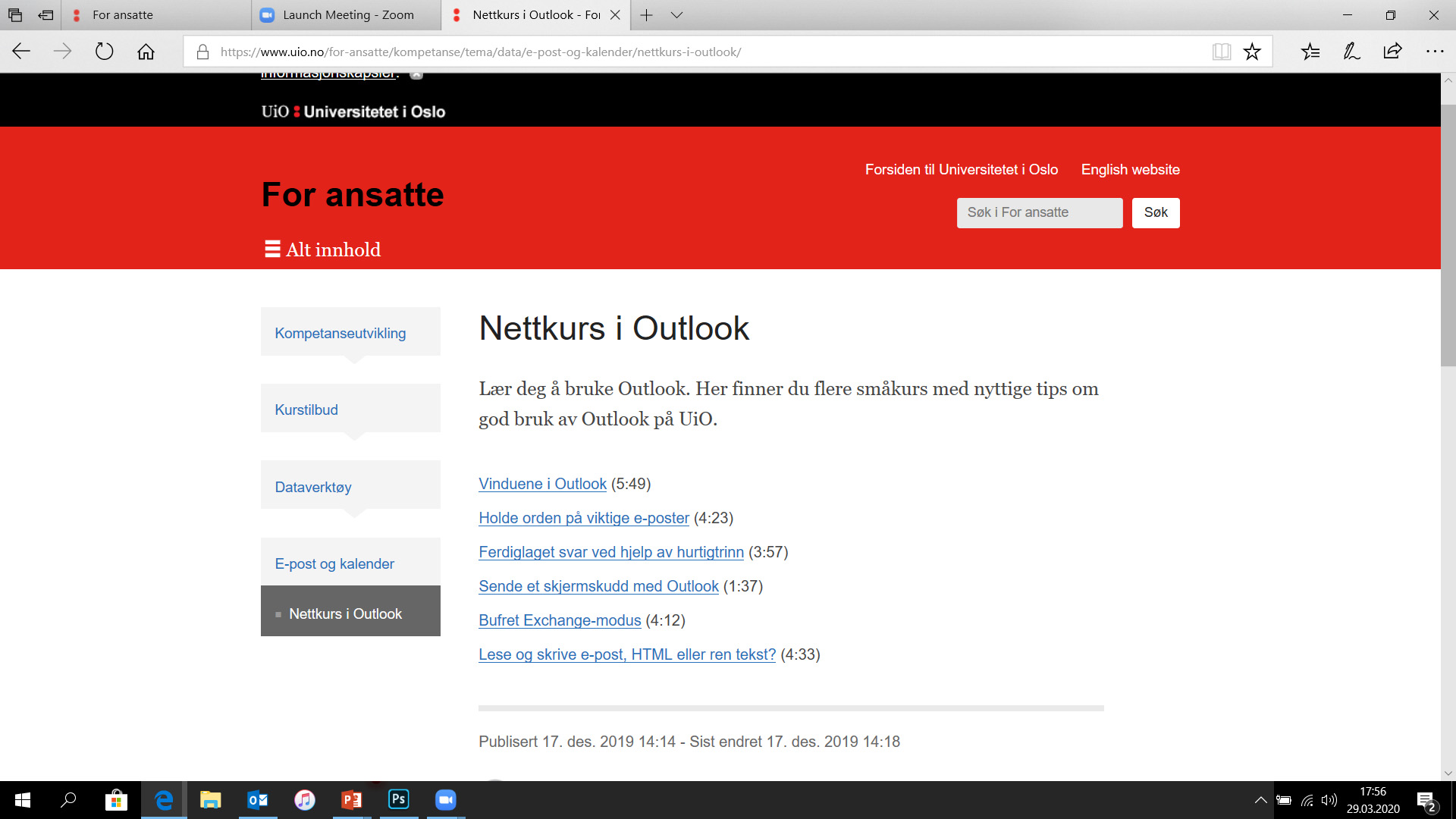 Steinar Skogheim, Gruppe for meldingstjenester, USIT
2
Musearm (Aktuelt nå som hjemmekontor brukes mye)
Musearm er en samlebetegnelse på belastningsskader i skulder og spesielt underarm.
Hovedårsaken er feil arbeidsstilling når en bruker tastatur og mus.

Forebygging er utrolig viktig. Lar du det gå så langt at du får problemer med musearm eller andre belastningsskader, er det gjerne litt for sent.
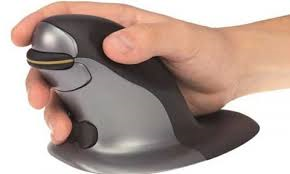 Det finnes mange forskjellige ergonomiske varianter. Selv om noen kan være dyre, så er de fleste innspart etter en sykedag.
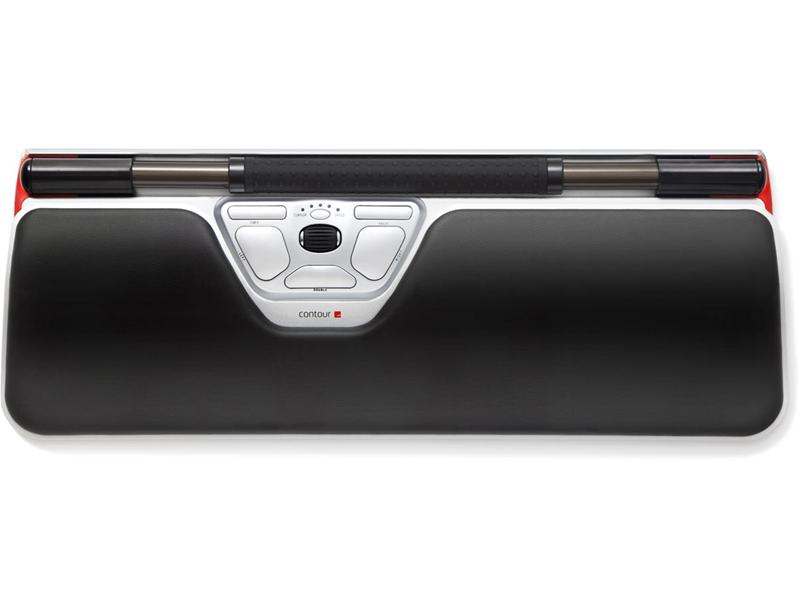 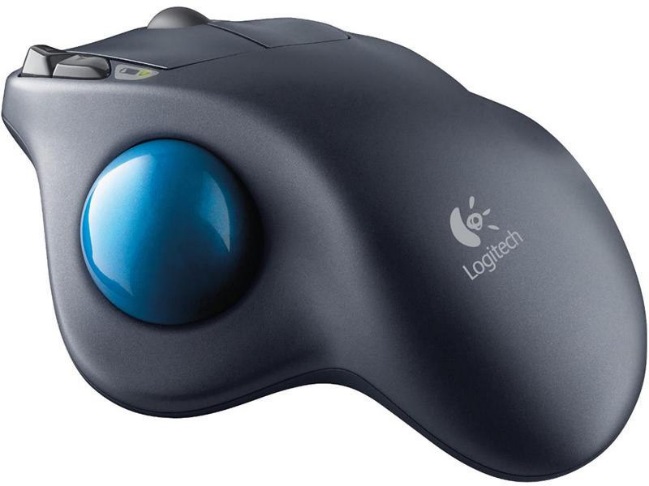 Rullemus
Steinar Skogheim, Gruppe for meldingstjenester, USIT
3
20 år med elektronisk kalender
Det har gått nesten 20 år siden vi startet opp med Lotus Notes ved UiO. 
I noen miljøer var det tungt å overbevise folk om at dette gjorde det lettere å jobbe sammen. 
Bruken økte da vi fikk muligheten til å synkronisere kalenderen mot mobil.
I 2014 skiftet vi til Microsoft Exchange, og de fleste gikk over til å bruke Outlook til både e-post og kalender.
Hvor ligger kalenderen?
Exchange 2013
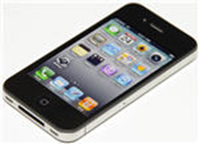 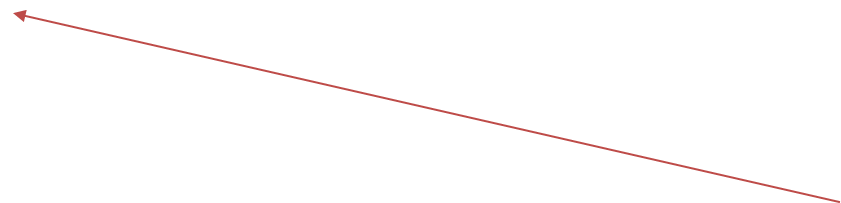 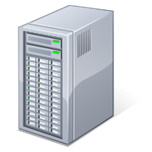 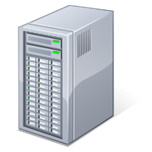 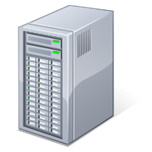 OWA via en nettleser (mail.uio.no)
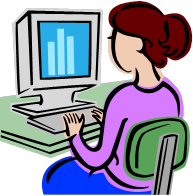 kiosk.uio.no
Her ligger  dine e-post og kalenderdata
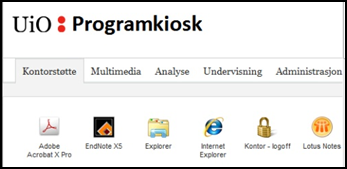 Outlook 2016
Åpne kalenderen
Hvis vi har startet Outlook, og står i e-postmodulen:

Klikke på kalenderikonet nede til venstre
Ctrl+2
Høyreklikke på kalenderikonet, og åpne i nytt vindu
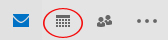 Kalenderfeil i Outlook 2016
Noen få brukere opplever at Outlook 2016 henger når de forsøker å åpne kalenderen. Dette skyldes en feil i programvaren. Feilen finnes ikke i OWA, som er webløsningen du finner på mail.uio.no. Outlook 2010 fungerer også.

Denne feilen er normalt knyttet til gamle kalenderdata. Den oppstår idet man peker på kalenderikonet, men den kan unngås ved å bruke tastatursnarveien Ctrl+2

http://www.uio.no/tjenester/it/aktuelt/om-it/2017/kalenderfeil-i-outlook-2016.html

Ta kontakt med postmaster-kontakt@usit.uio.no for bistand.
Fjerne gamle kalenderdata
Det er lettest å fjerne gamle kalenderdata hvis man går til listevisning. Ofte er det repeterende oppføringer som er problemet.
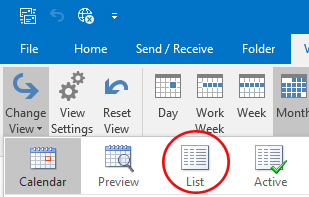 Postmaster har et script som kan fjerne flere år om gangen, så ta kontakt hvis du trenger hjelp.
Visninger
Vi kan vise kalenderen på flere måter:
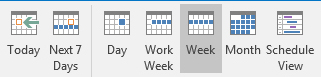 Vi kan også se fra 1 til 10 dager framover ved hjelp av Alt+1,2,3…..9,0
(Fra den dagen du står på)
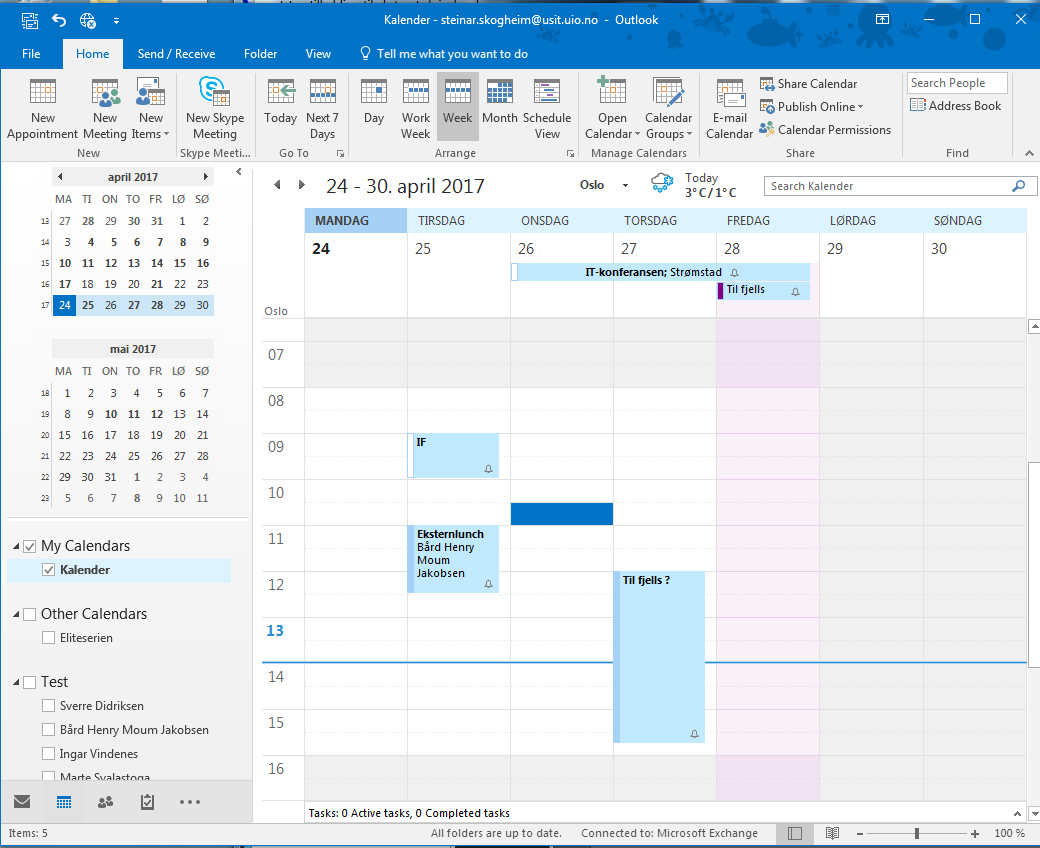 Ukesvisning

Arbeidstid 08-16

Det som ikke er arbeidstid har en grå farge

Heldagshendelsen fredag har en annen farge

Det er halvtimes inndeling
Change View
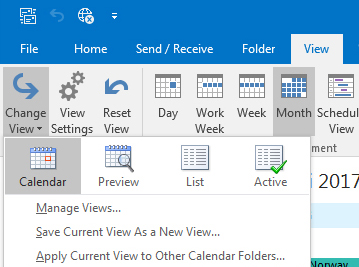 Trykker du på knappen «Change view» under fanen View, får du flere visningsalternativer.
Kalender  Standardvisning
Forhåndsvisning  Viser tillegsinformasjon
Liste  Viser alle avtaler, møter og hendelser
Aktiv  Viser kun fremtidige avtaler, møter og hendelser
Leseruten
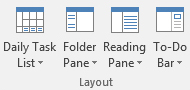 Velger du «Right» under «Reading Pane», vises innholdet på høyre side.
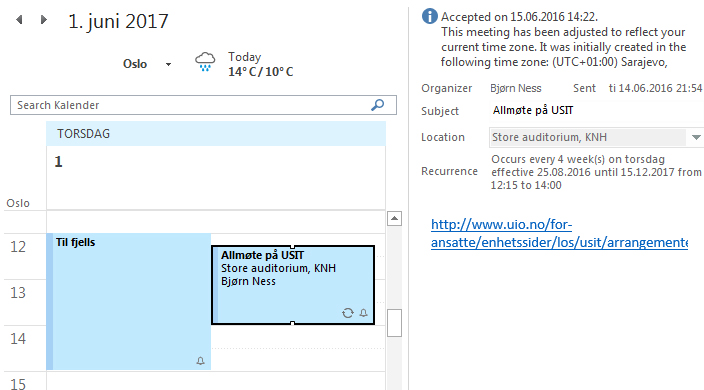 Oppgaver (Tasks)
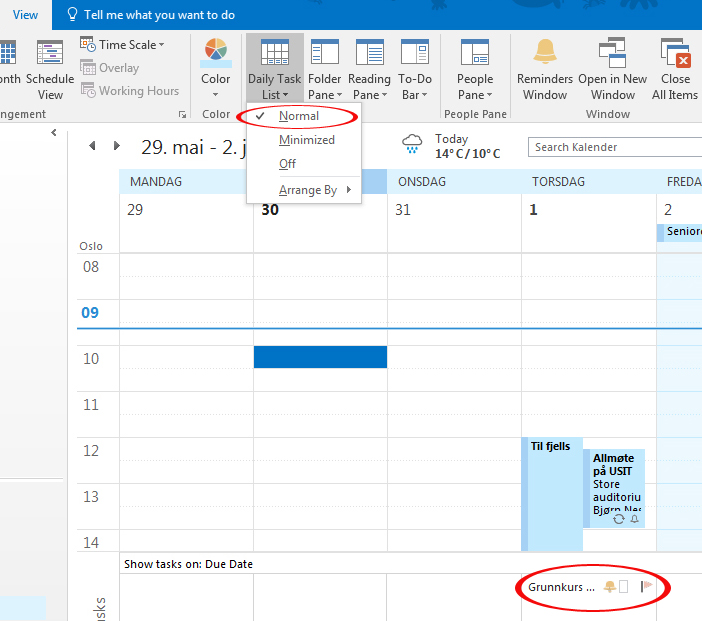 Hvis du under «Daily Task List» velger Normal, vil oppgaver (Tasks) dukke opp nederst i kalenderen.
Gjøremålsfeltet (To-Do-Bar)
Velger du Tasks under To-Do-Bar, får du opp disse til høyre i kalenderen.

En oppgave kan ha startdato, sluttdato og alarm.
Søke etter elementer i kalenderen
Skriver du f.eks. «sommerfest» i søkefeltet, vil du få opp alle elementer som inneholder dette ordet.
Det dukker også opp en søke-fane, slik at du kan innsnevre et søk som gir for mange treff.
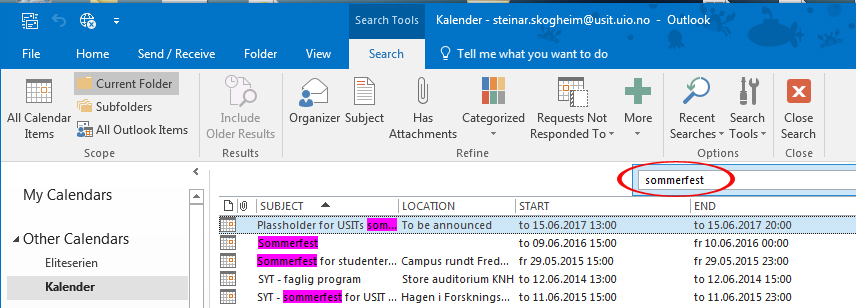 Finne en bestemt dato
Hvis du vil finne hvilken ukedag en bestem dato ligger på, bruker du kommandoen Ctrl+G
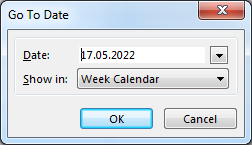 Åpne en annens kalender
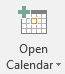 Trykk på Open Calendar under fanen Home
Velg From Address Book…
Finn personen du vil åpne kalenderen til





Sørg for at navnet legger seg i feltet ved siden av Calendar ->
Dobbeltklikk på navnet, eller trykk på Calendar ->
Du vil se det denne personen har gitt deg lov til å se
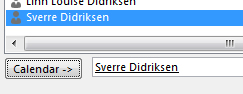 Gi andre tilgang til kalenderen din
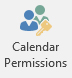 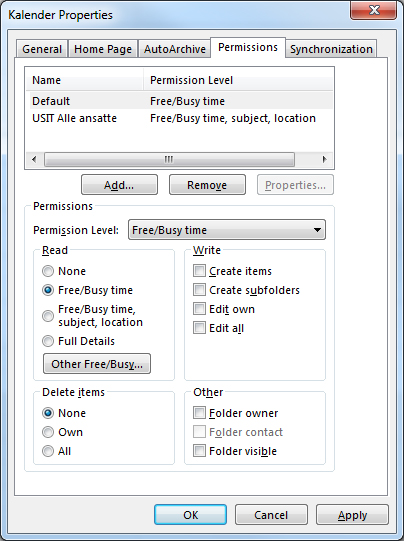 Du bestemmer selv hvem som kan se kalenderen din.

Du bestemmer også hvor mye de kan se.

Du kan gi grupper spesiell tilgang.

Du kan gi enkeltpersoner eller grupper tilgang til å skrive i kalenderen din.

Har du merket en avtale som «Privat», vil andre ikke se hva som står der, bare at du er opptatt.
Steinar Skogheim, Gruppe for meldingstjenester, USIT
18
Private avtaler
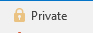 Hvis du vil at andre ikke skal se hva en avtale dreier seg om, trykker du på knappen Private under fanen Home.
Da vil de bare se at du er opptatt, ikke hva du gjør.

I din egen kalender vil du da se en henglås.
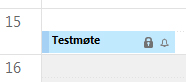 Steinar Skogheim, Gruppe for meldingstjenester, USIT
19
Flere kalendere samtidig
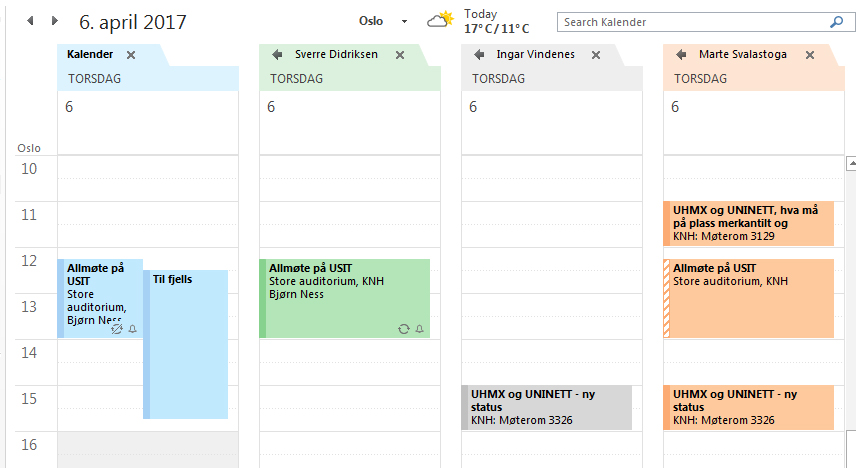 Schedule view
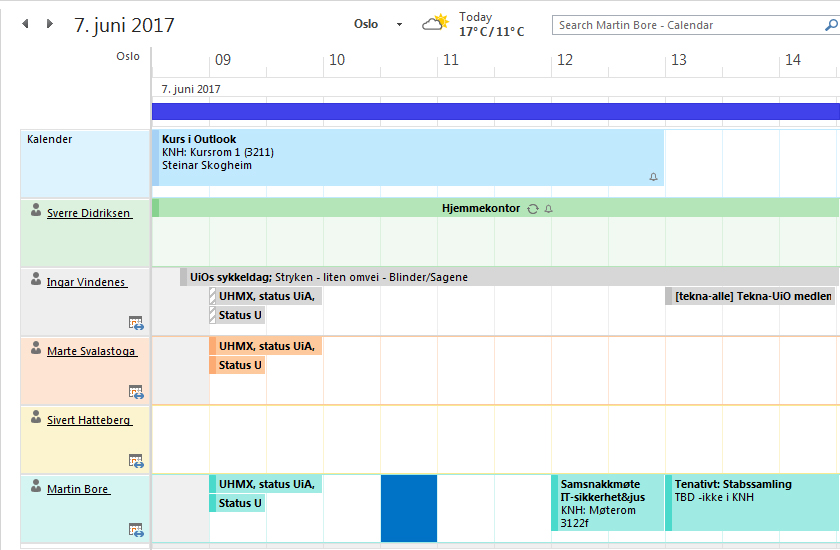 Demo
Steinar Skogheim, Gruppe for meldingstjenester, USIT
22
Backstage-visningen Veien til kalenderinnstillingene
Trykk på File oppe til venstre, eller Ctrl+F
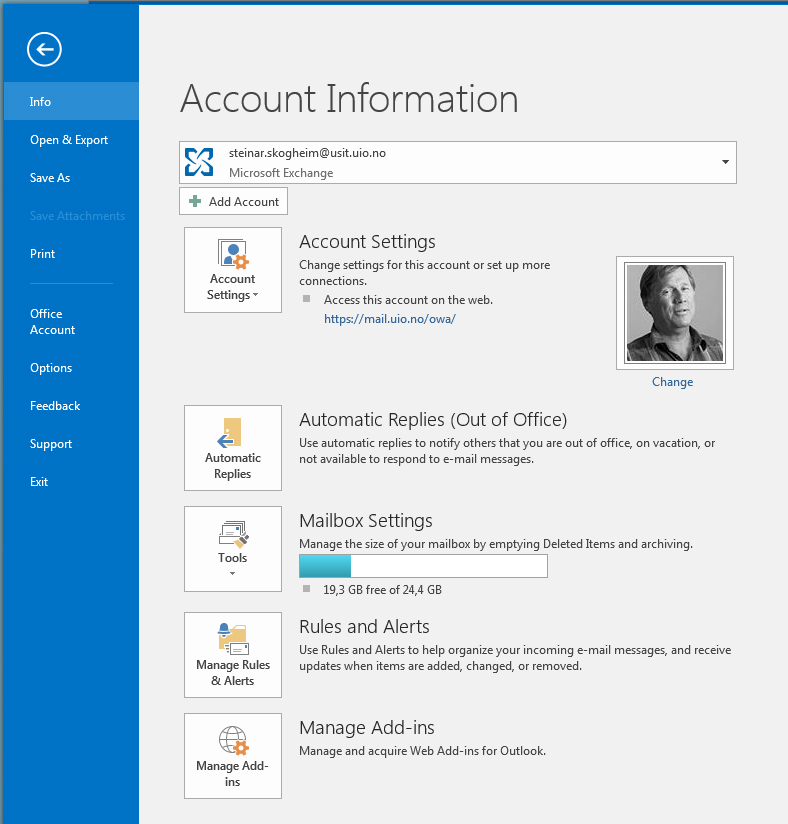 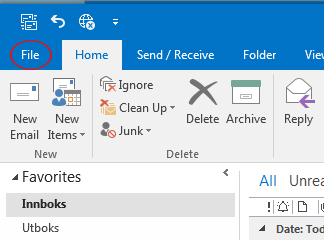 Velg Options (Alternativer),
og så kalender…
23
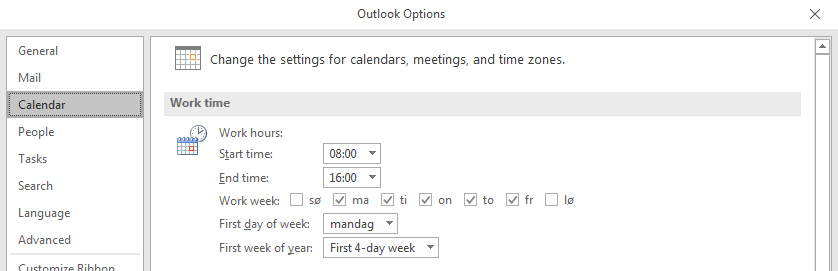 Det er viktig at «første uke i året» er satt opp riktig.
Hvis ikke blir ukenummeret feil.
Steinar Skogheim, Gruppe for meldingstjenester, USIT
24
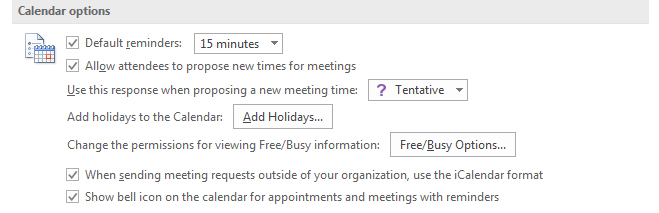 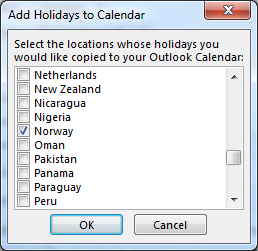 Tips for å slette helligdager:

Gå til fanen View
Change View
List
Sorter på kategori (Holiday)
(Eller Location)
Slett
Steinar Skogheim, Gruppe for meldingstjenester, USIT
25
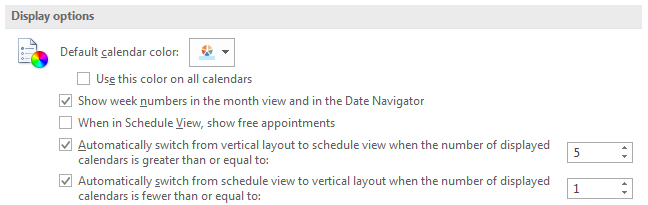 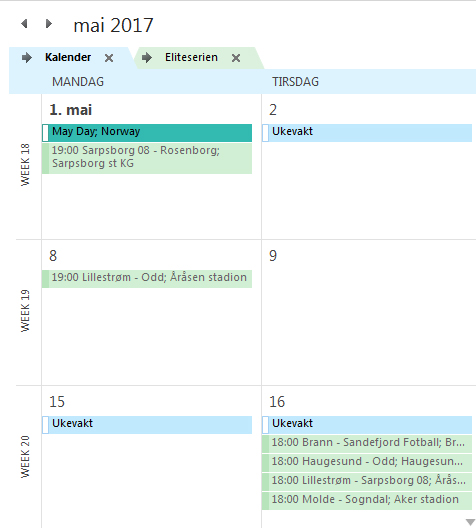 Schedule view
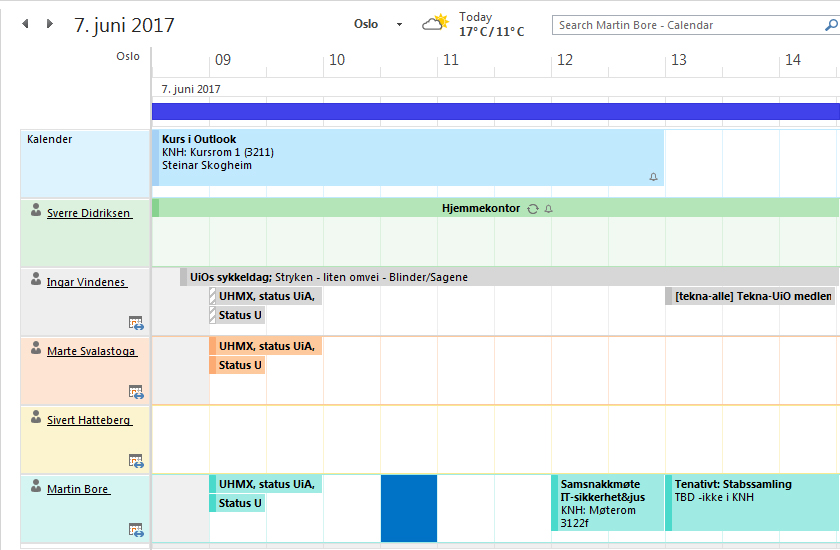 26
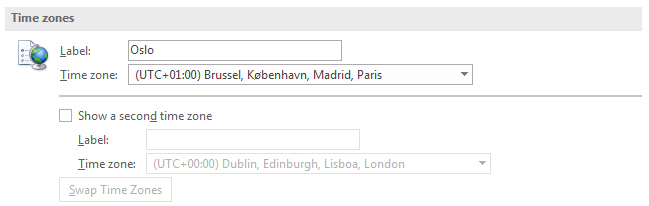 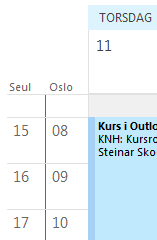 Haker du av for «Show a second time zone», kan du velge en å vise en tidsone fra et annet land.
Steinar Skogheim, Gruppe for meldingstjenester, USIT
27
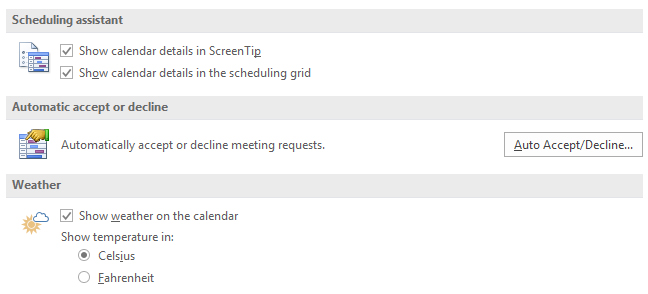 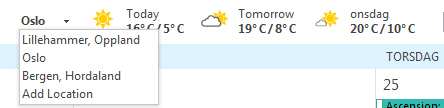 Steinar Skogheim, Gruppe for meldingstjenester, USIT
28
Demo
Steinar Skogheim, Gruppe for meldingstjenester, USIT
29
Hva kan vi legge inn i kalenderen vår?
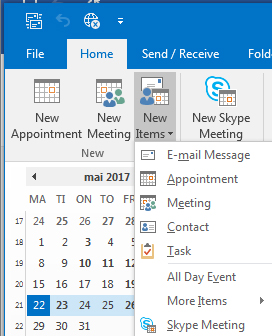 Avtale
Møte
Heldagshendelse
Repeterende
Fødselsdager
Tog og flyreiser m.m.
Importere andre kalendere
Steinar Skogheim, Gruppe for meldingstjenester, USIT
30
Avtale
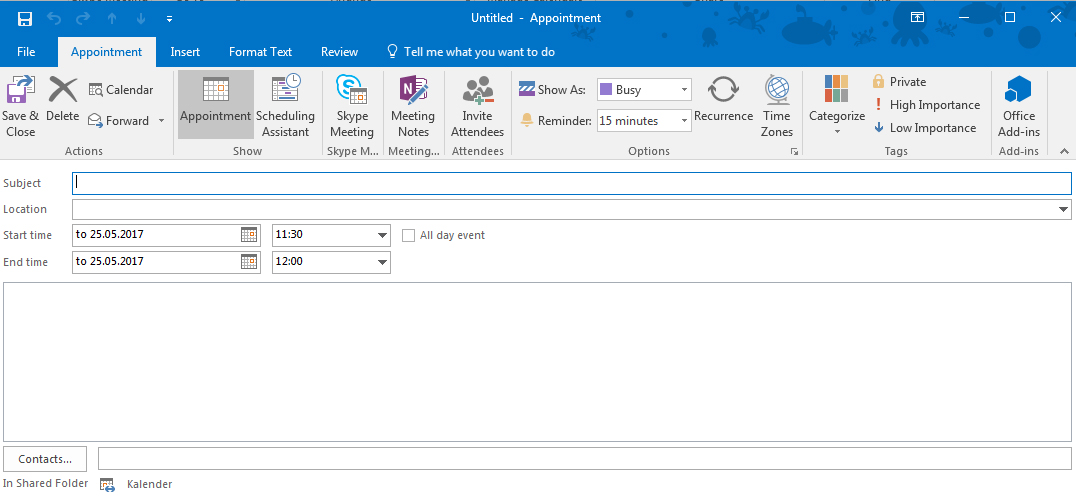 Hurtigtast: Trykk Ctrl+N for å opprette en avtale fra kalendermodulen.
                    Trykk Ctrl+Shift+A for å opprette en avtale fra hvilken som helst Outlook-modul.

Kan også dobbeltklikke i en tidsblokk i kalenderen.
Steinar Skogheim, Gruppe for meldingstjenester, USIT
31
Møte
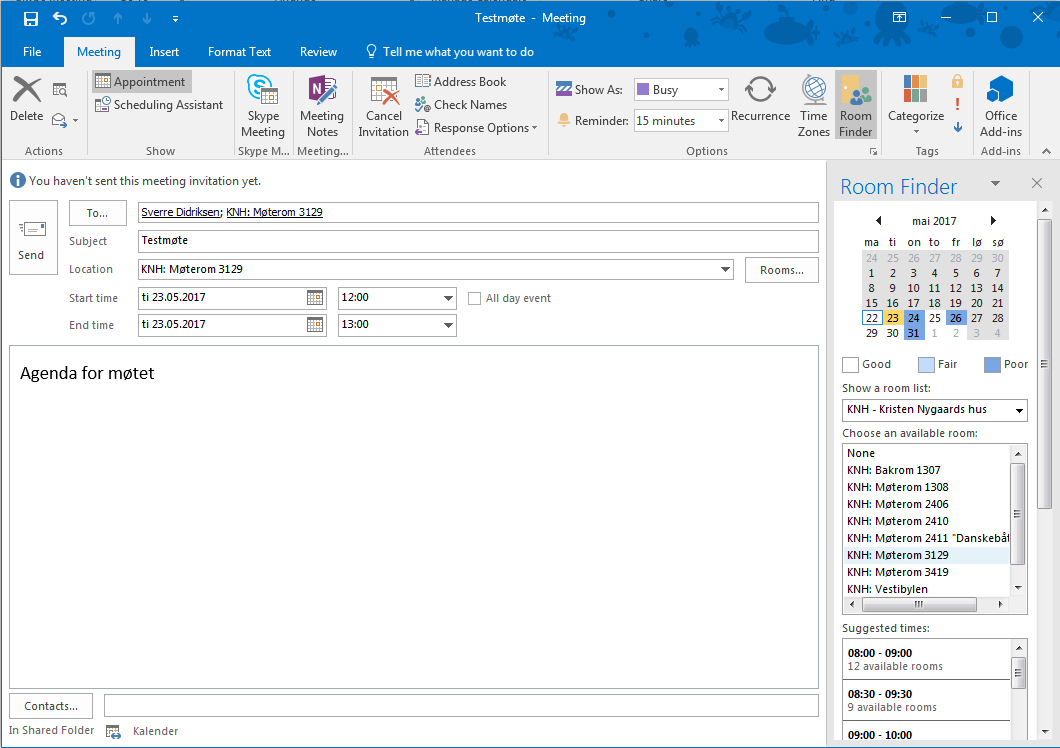 Steinar Skogheim, Gruppe for meldingstjenester, USIT
32
Før en invitasjon sendes
Før en invitasjon sendes, bør man sjekke om alle er ledige. Da slipper man kanskje å flytte på møtet i ettertid.
Bruk knappen «Schedule Assistant» for å få oversikt.
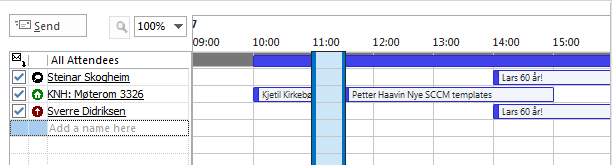 Steinar Skogheim, Gruppe for meldingstjenester, USIT
33
Svarmuligheter
Når invitasjonen sendes, får de inviterte en e-post som gir dem mulighet til å svare.  
Trykker du på pilen ved siden av «Accept», kommer det opp tre valg.
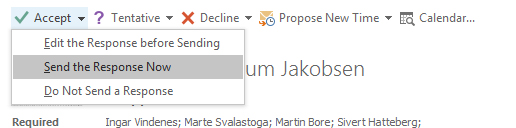 Aksepteres innkallelsen, sletter Outlook møteinnkallelsen og legger møtet til i kalenderen.
Aksepteres innkallelsen foreløpig (Tentative), slettes møteinnkallelsen, og møtet legges i kalenderen som Foreløpig.
Du kan foreslå et nytt møtetidspunkt.
Du kan avslå innkallelsen, og møtetinnkallelsen slettes, og møtet fjernes fra kalenderen.
NB!  Du kan også svare på invitasjonen fra kalenderen.
Steinar Skogheim, Gruppe for meldingstjenester, USIT
34
Sjekk hvem som har svart på møteinvitasjonen
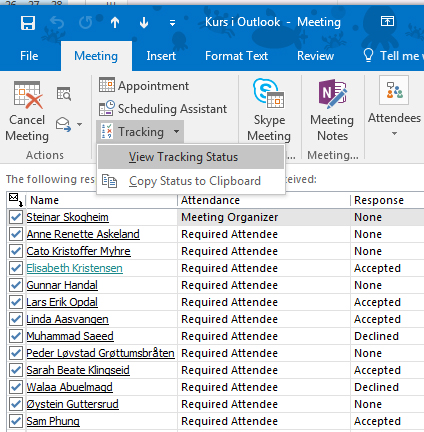 Åpner du møtet, har du et valg under fanen Meeting som heter 
Tracking / View Tracking Status.
Her kan du se hvem som har svart, og hva de har svart.
Steinar Skogheim, Gruppe for meldingstjenester, USIT
35
Room Finder og romlister
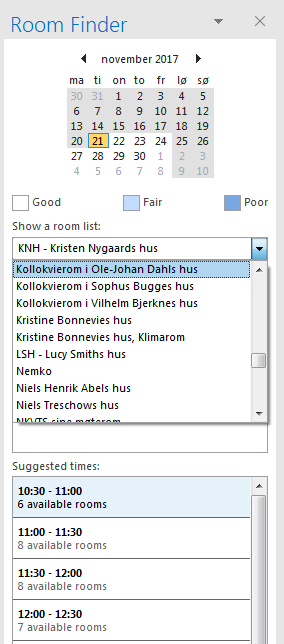 Ved hjelp av Room Finder kan du finne ledige rom.
Velg en romliste for å finne rom i f.eks. Kristen Nygaards hus.
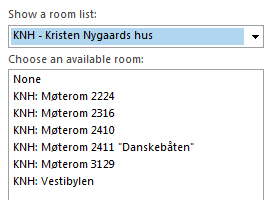 Hvis et rom ikke vises, kan det være fordi det ikke er lagt inn i romlisten.
Steinar Skogheim, Gruppe for meldingstjenester, USIT
36
Er RoomFinder-knappen borte?
Hvis knappen Roomfinder er borte, så kan du:

File (Backstagevisningen)
Options
Add-ins
Go…  (Helt nederst)
Hak av for «Microsoft Exchange Add-in»
OK
Steinar Skogheim, Gruppe for meldingstjenester, USIT
37
Hvis du bruker adresseboken
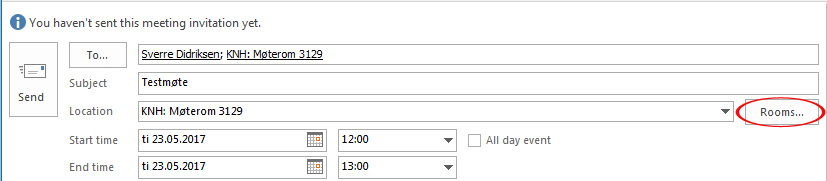 Hvis du bruker adresseboken i stedet for Room Finder, vil du ikke se om rommet er ledig. Det kan du se ved å åpne rommets kalender.
Steinar Skogheim, Gruppe for meldingstjenester, USIT
38
Problem med adresseboka
Noen ganger dukker det opp en feilmelding når man skal finne et rom i adresseboka. (Knappen Rooms)
Løsning:
Hak av for «More Columns» i adresseboka.
Eller bruk OWA
Steinar Skogheim, Gruppe for meldingstjenester, USIT
39
Vi fortsetter neste ukeTorsdag 18.juni kl.10-11
Steinar Skogheim, Gruppe for meldingstjenester, USIT
40